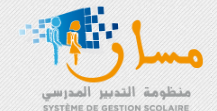 الــــــمـــــــكـــون الـــــثـــانـــــــــيالـتــقــيـــيــــم الـــتـــربـــــوي
الجحاوي محمد خلية الإعلامياتنيابة الصخيرات – تمارة
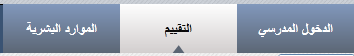 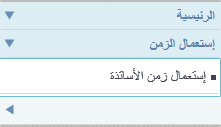 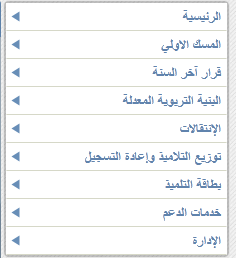 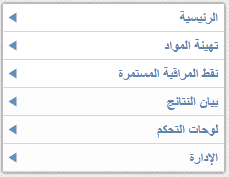 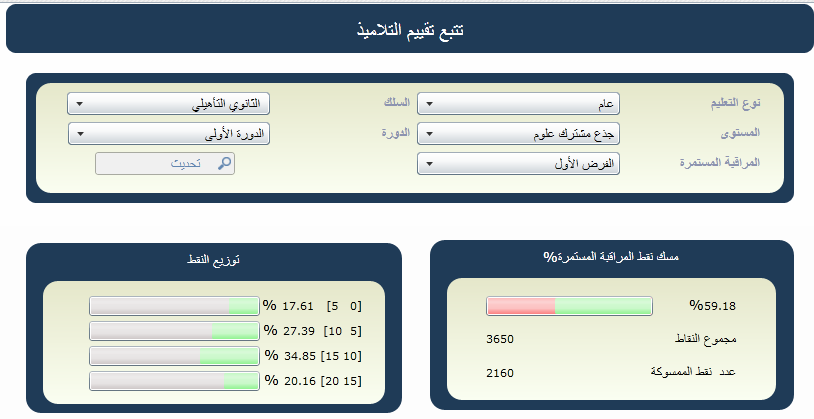 الصفحة الرئيسية
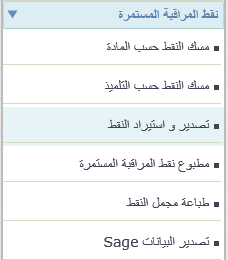 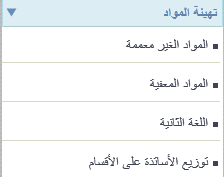 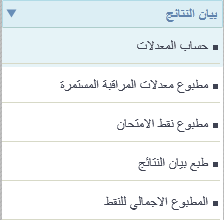 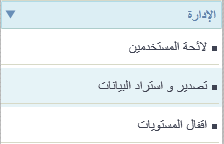 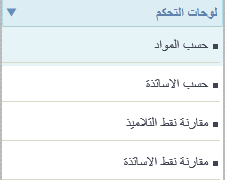 تهيئة المواد
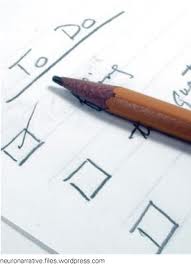 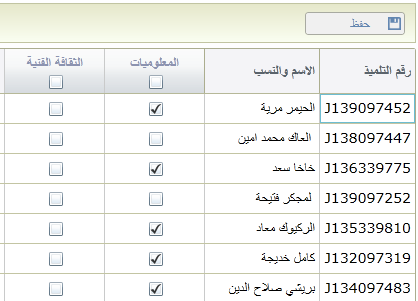 المواد غير المعممة
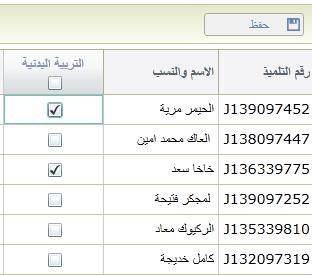 المواد المعفية
اللغة الثانية
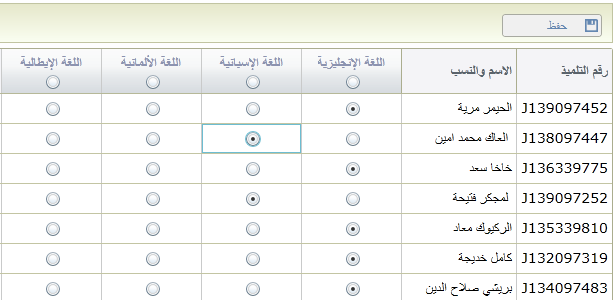 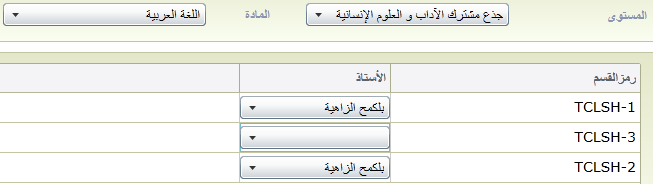 توزيع الأساتذة على الأقسام
مسك النقط
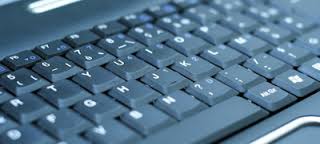 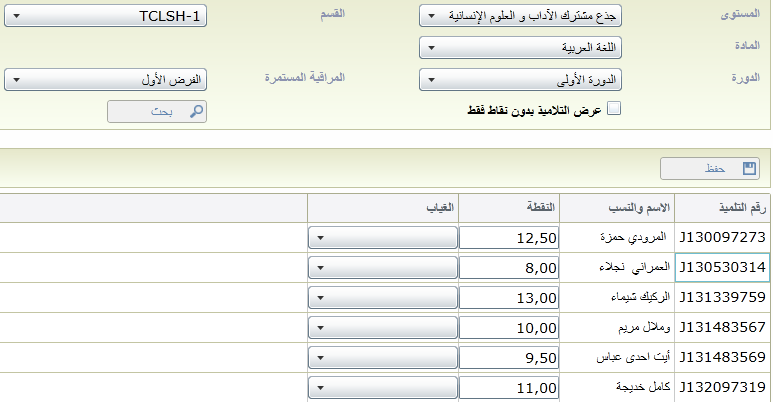 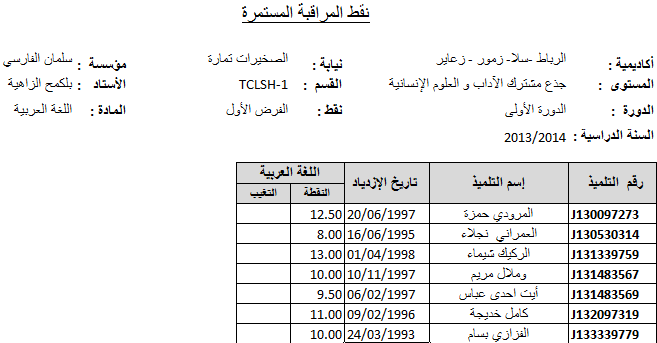 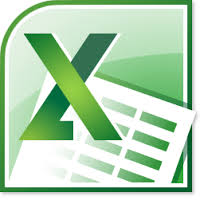 المخرجات
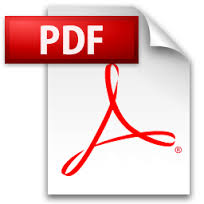 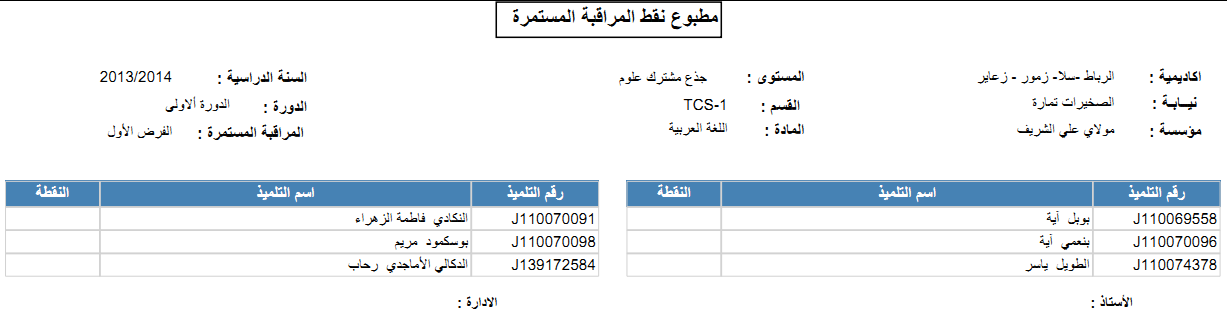 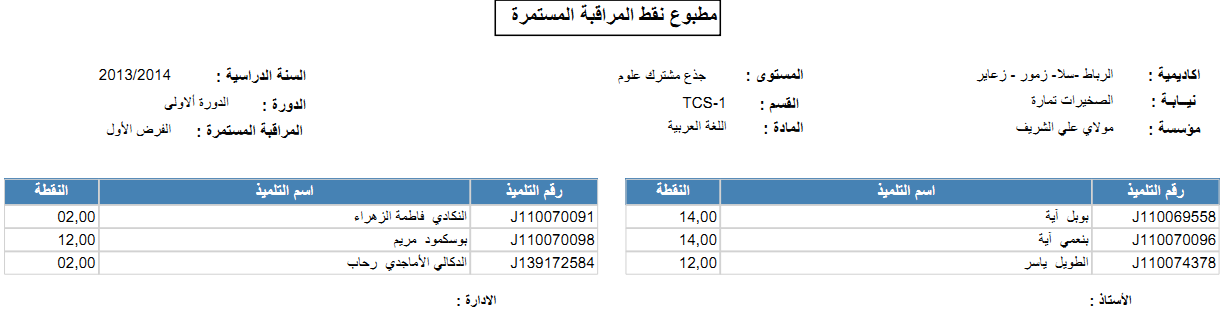 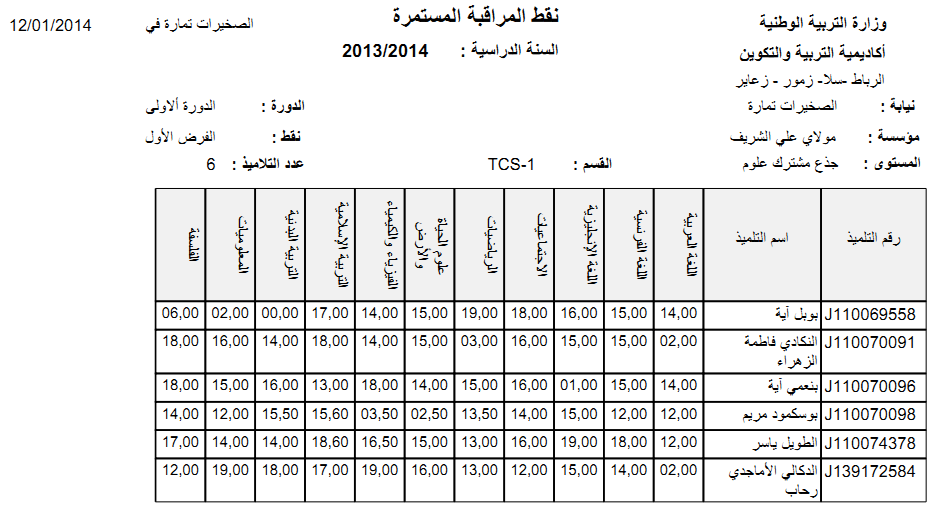 طباعة مجمل النقط - المراقبة المستمرة
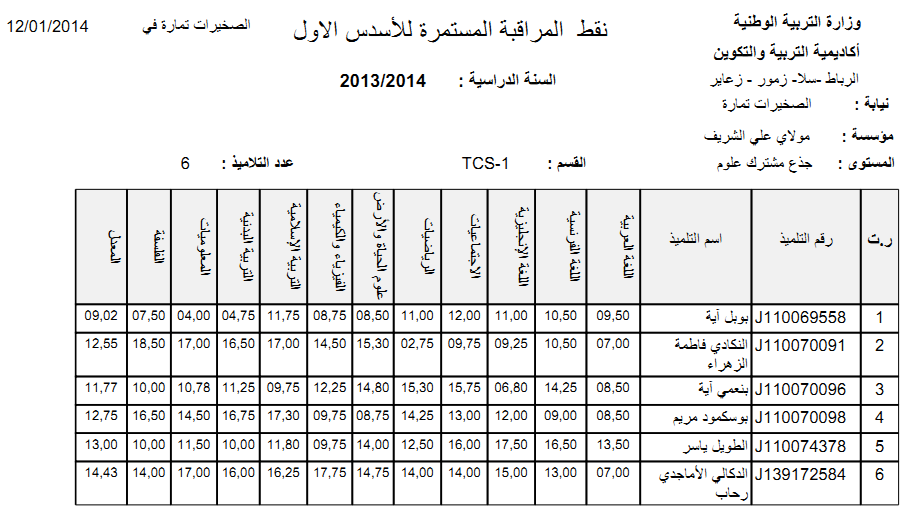 طباعة معدلات المراقبة المستمرة
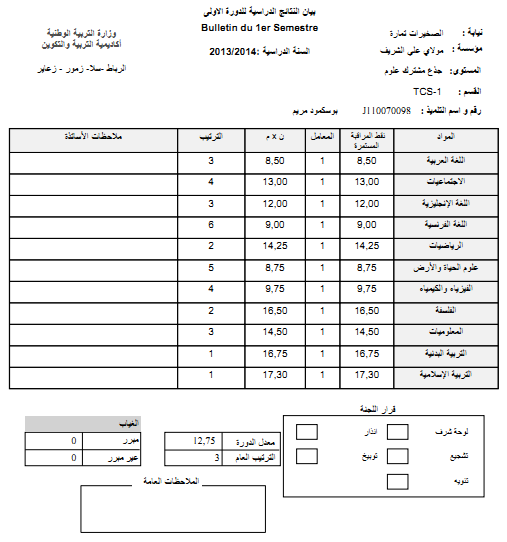 بيان النقط
لوحات التحكم
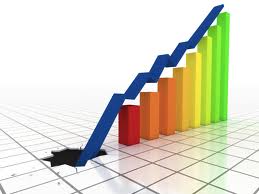 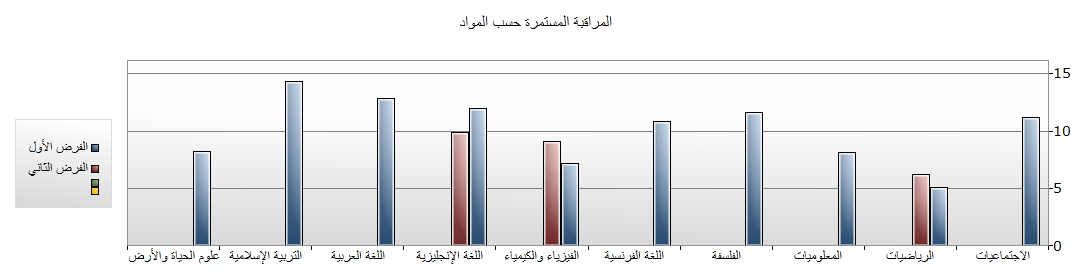 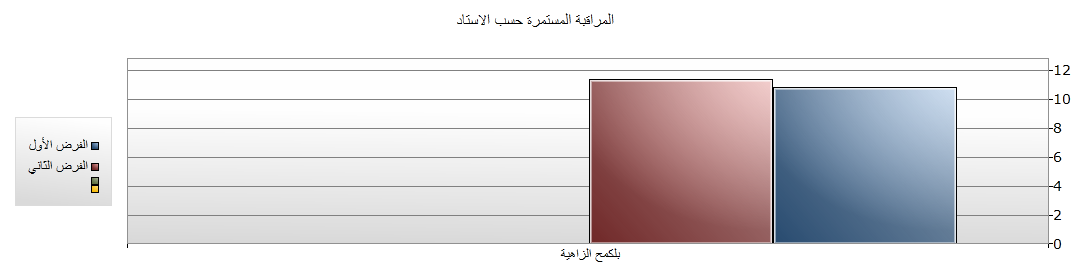 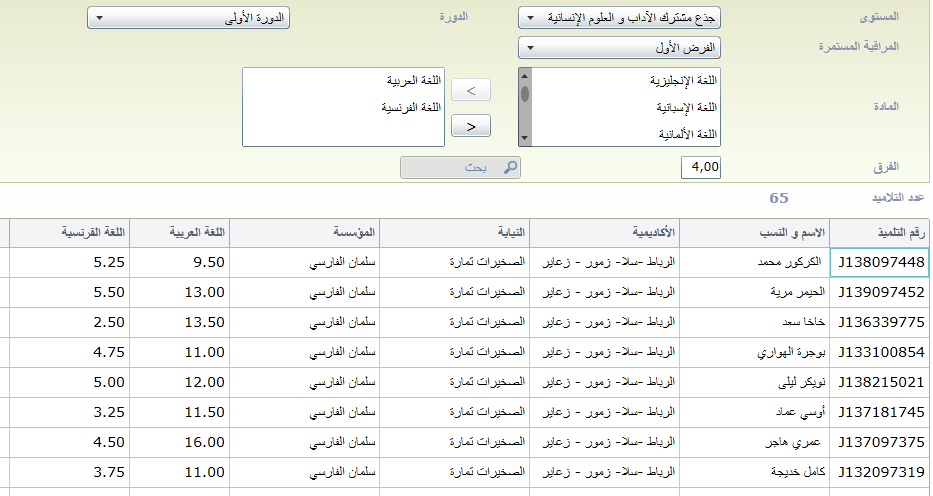 مقارنة نقط التلاميذ
مقارنة نقط الأساتذة
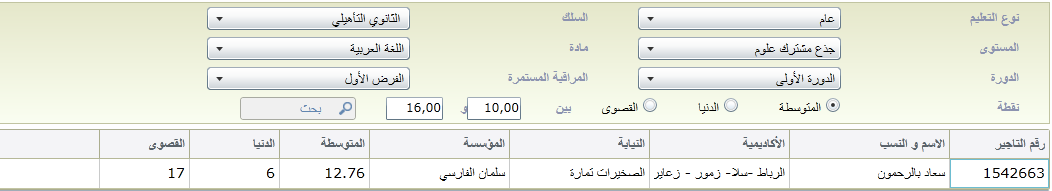 إضافة المستخدمين
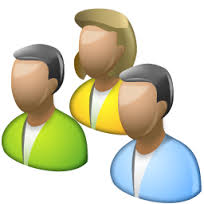 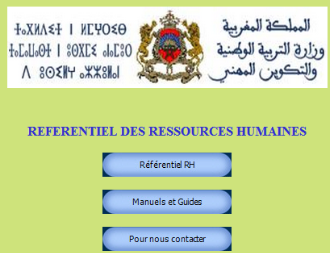 ESISE
REF.RH
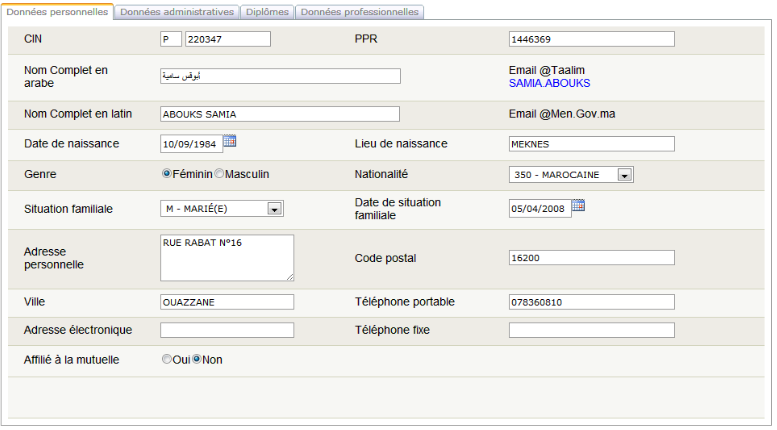 nom.prenom@taalim.ma
prenom.nom@taalim.ma
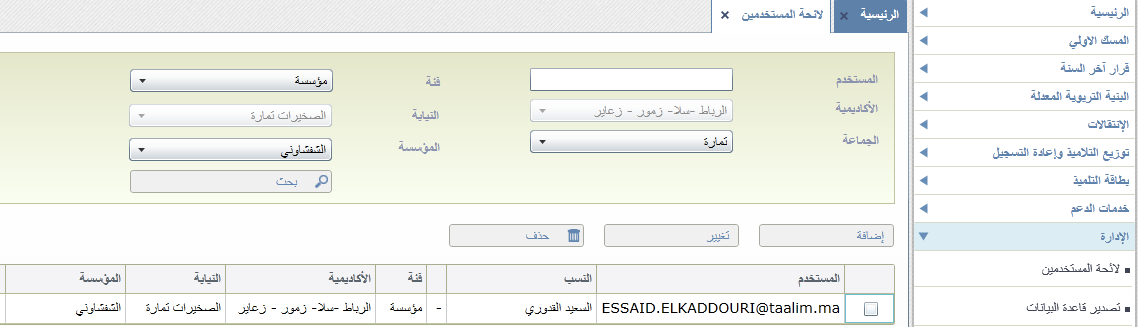 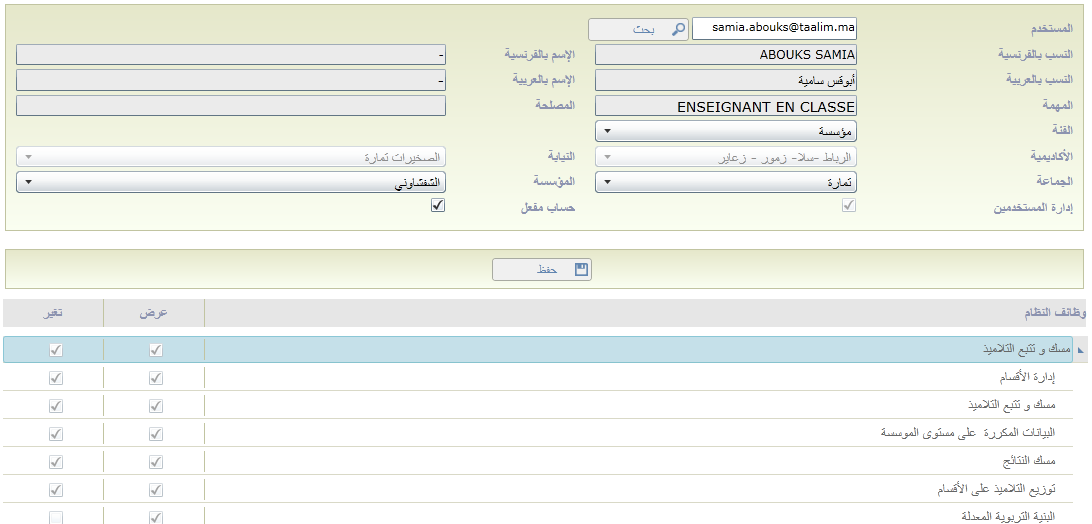 البوابة الإدارية للمؤسسة
https://intra.men.gov.ma
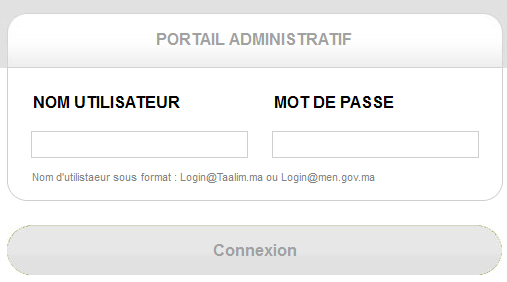 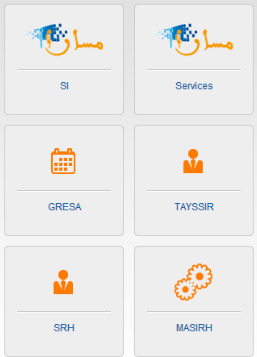 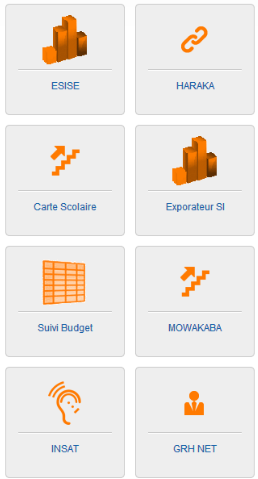 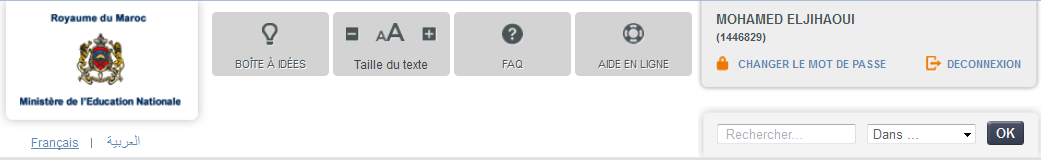 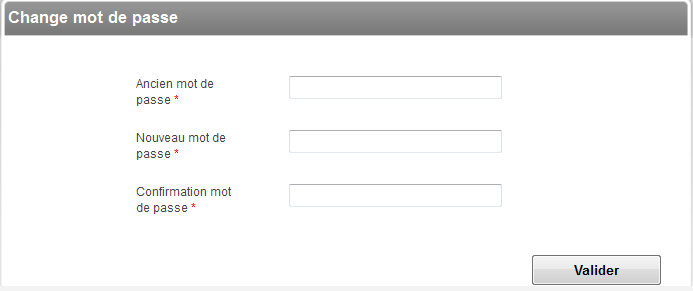 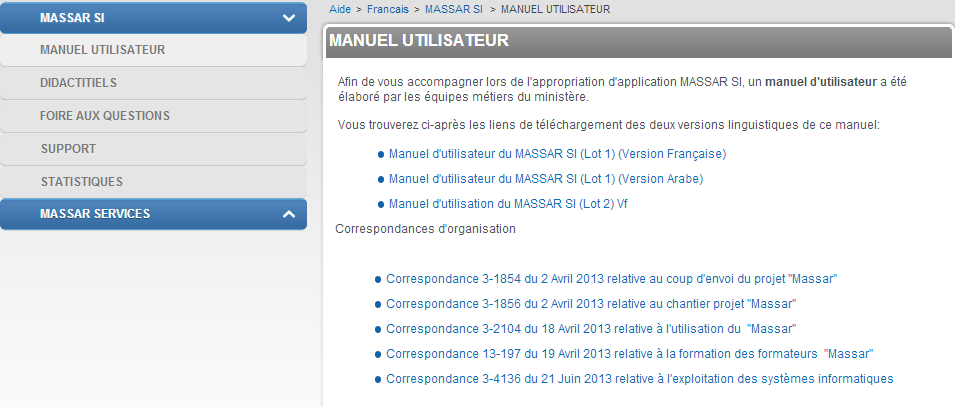 شكرا على حسن المتابعة